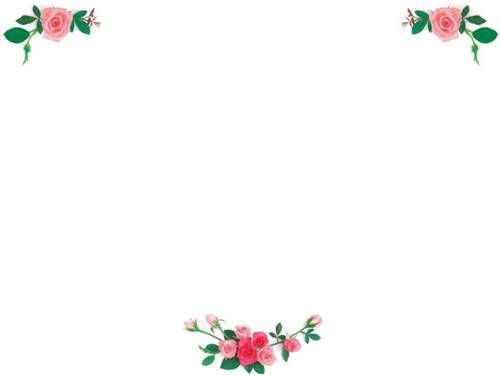 ỦY BAN NHÂN DÂN QUẬN 8 
TRƯỜNG MẦM NON VƯỜN HỒNG
NỘI DUNG DẠY NGÀY THỨ NĂM ( 14/05/2020)
LÀM QUEN CHỮ VIẾT
TỪ TRÁI NGHĨA
LỚP: LÁ 1 ( 5 – 6 TUỔI )